Die Büttnerei aus Sulzthal im Fränkischen Freilandmuseum FladungenEin Haus für alle? – Qualitative Evaluation
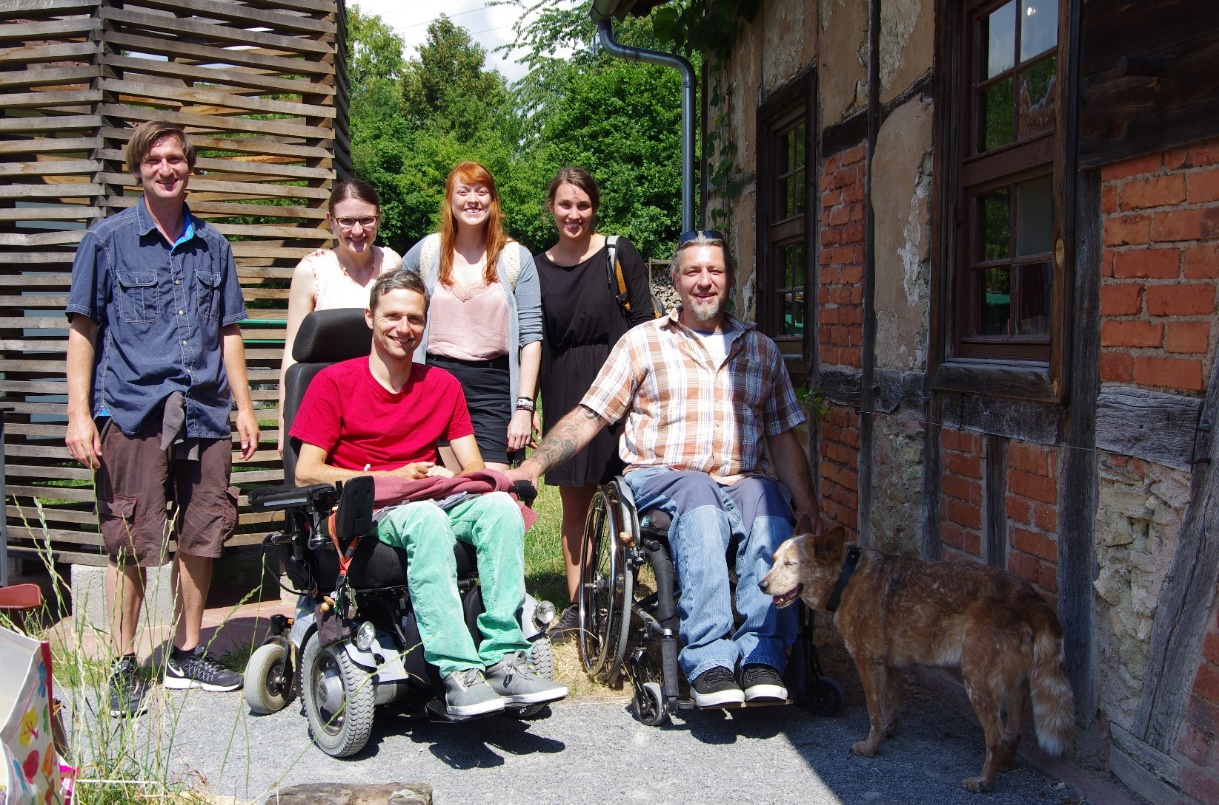 Unterfränkischer Museumstag am 15.10.2019 in der Kunsthalle Schweinfurt
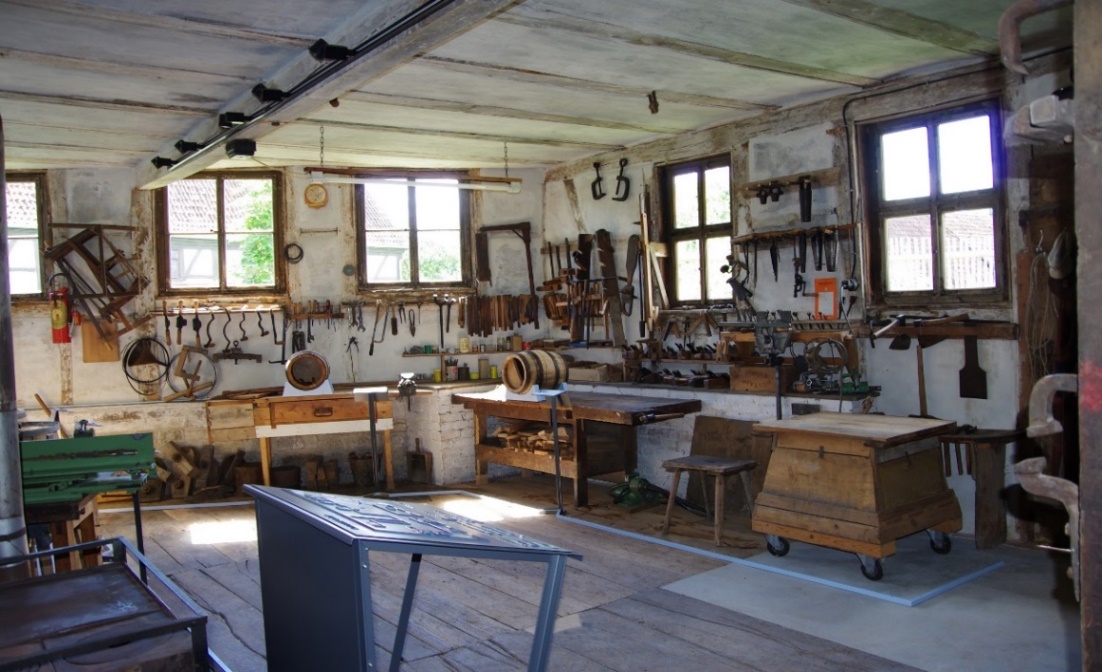 Die Büttnerei aus Sulzthal
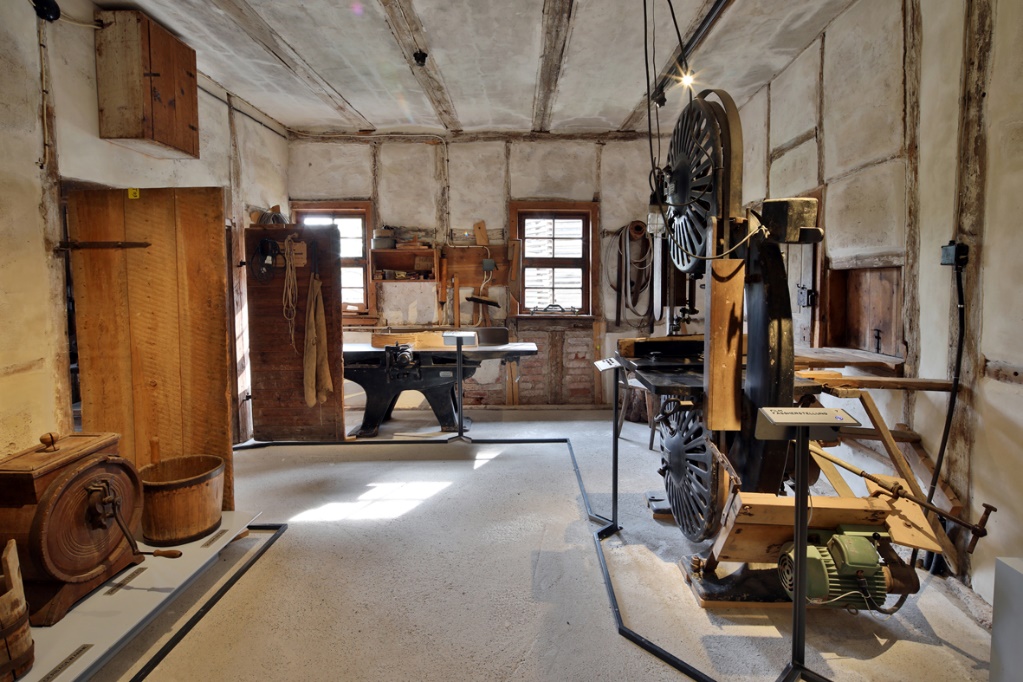 Museum heute 53 (2018)
© Foto G. Nixdorf
Hinkommen - Reinkommen - Orientierung
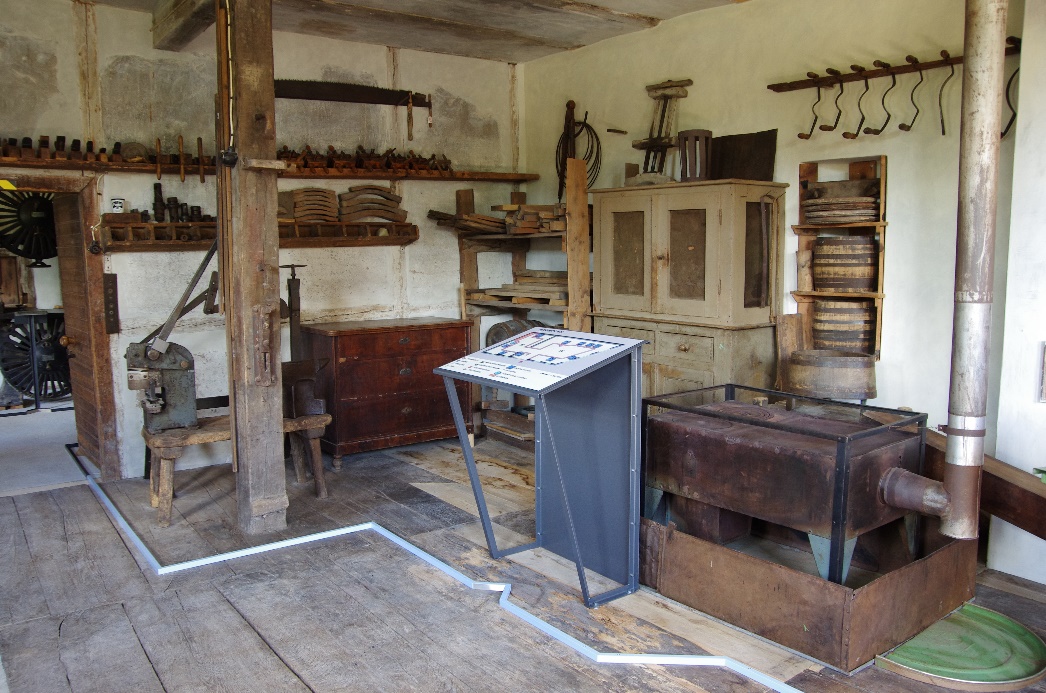 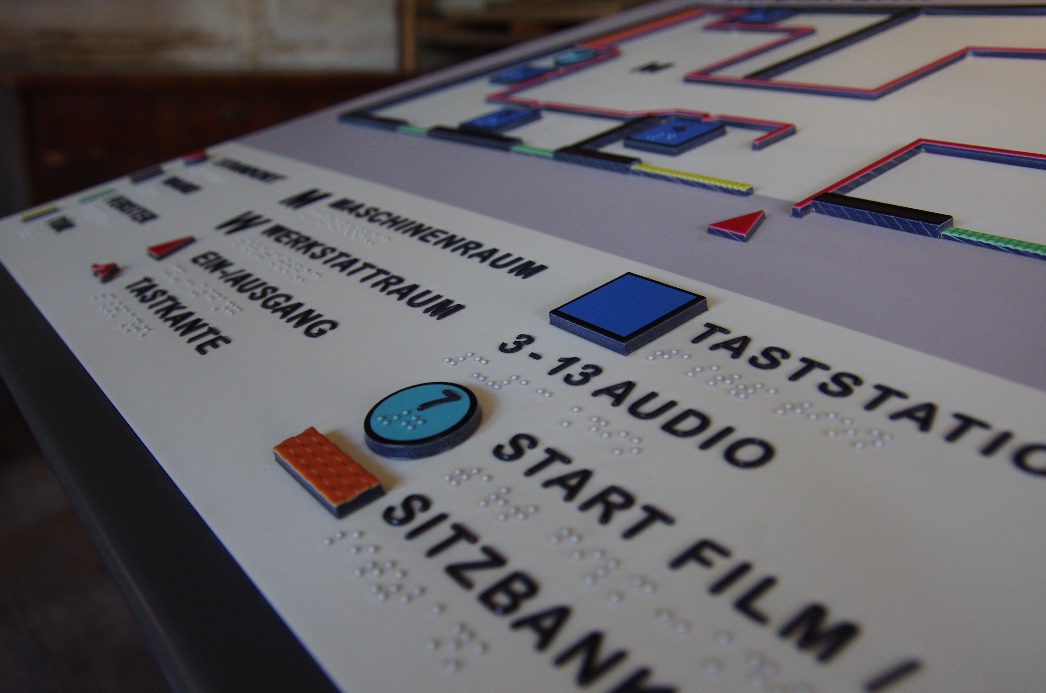 Klarkommen
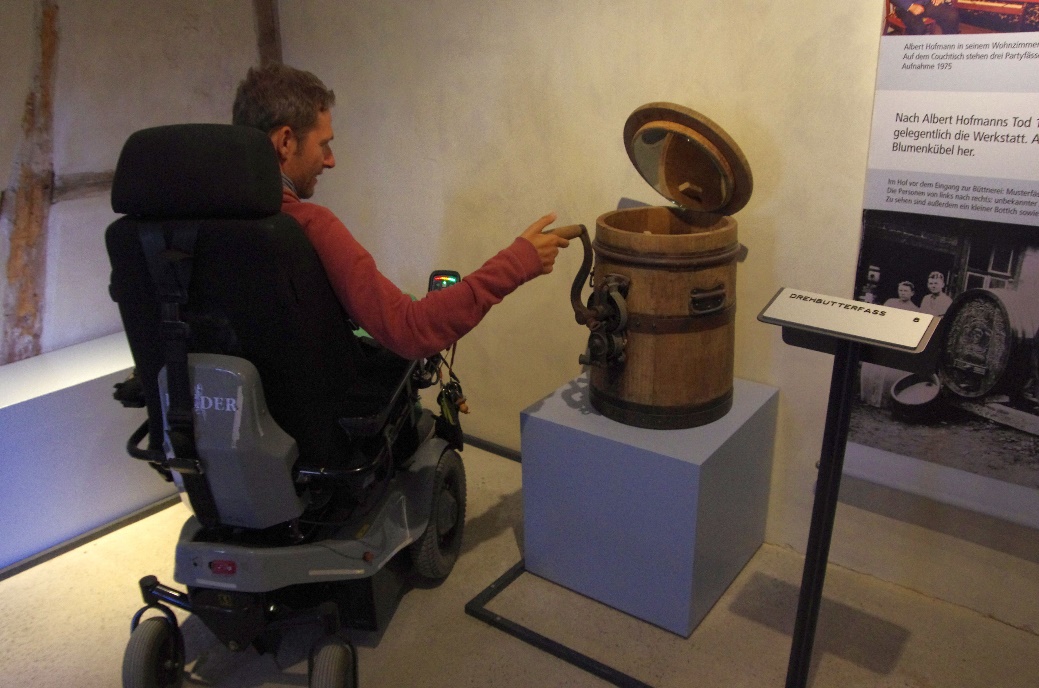 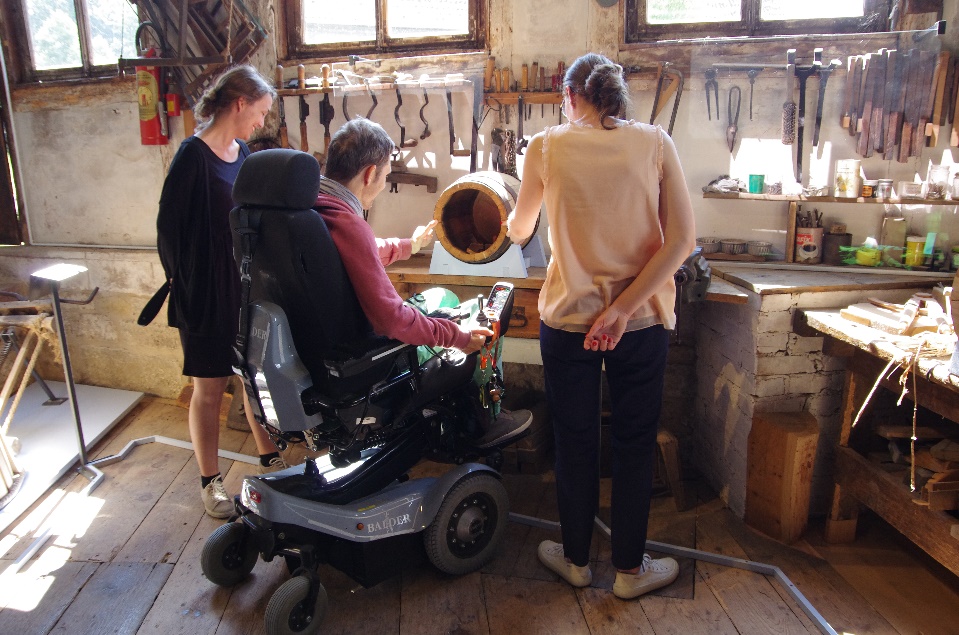 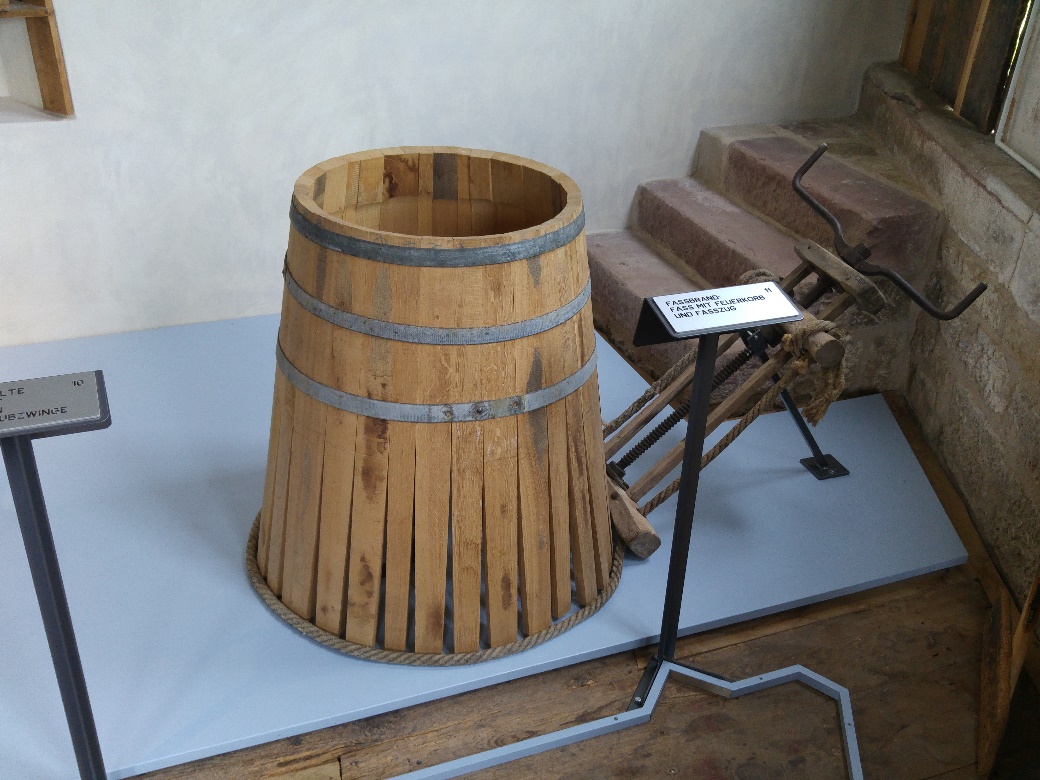 Design Thinking im musealen Kontext
Qualitatives Evaluierungsinstrument
Nutzerorientierte Methode
Ziel: Optimierung von Ausstellungen und Vermittlungsprozessen
Durch die Brille des Nutzers geschaut
                    Perspektivwechsel


Brühne, Elisabeth u.a.: Contextual Design im Museum. Zur besucherzentrierten Entwicklung neuer Vermittlungs- und Gestaltungskonzepte. In Museum heute, Nr. 48 (2016)
Fackler, Guido: Contextual Design als Weg zur publikumsorientierten Kulturvermittlung im Museum. In: Ott, Ch./Wrobel, D. (Hg.): Öffentliche Literaturdidaktik. Grundlagen in Theorie und Praxis. Berlin 2018, S. 223-239.
Kontextuelle Besucherbefragung und teilnehmende Beobachtung
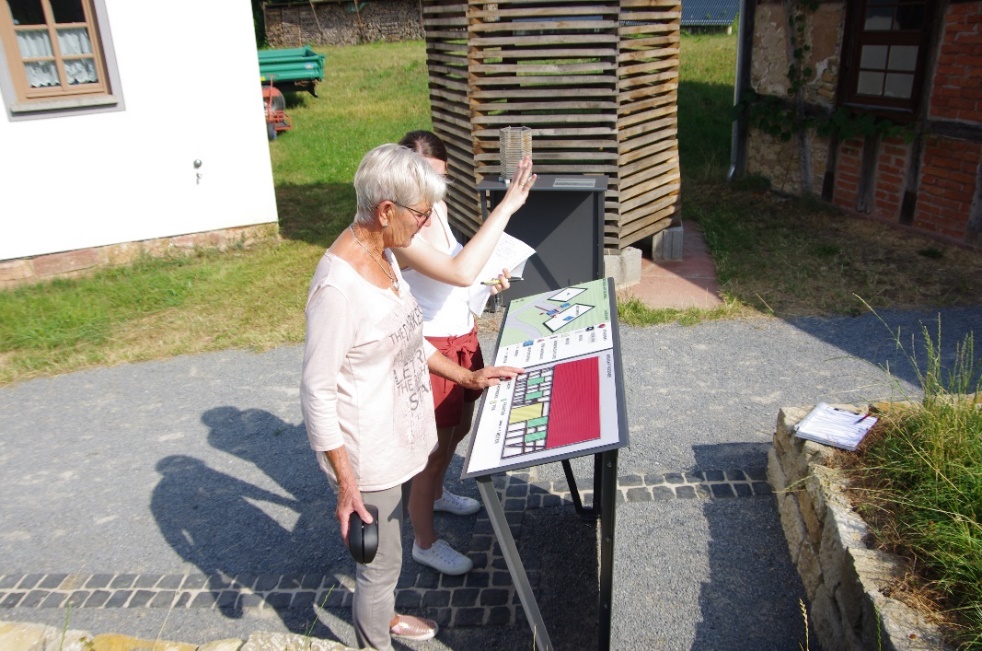 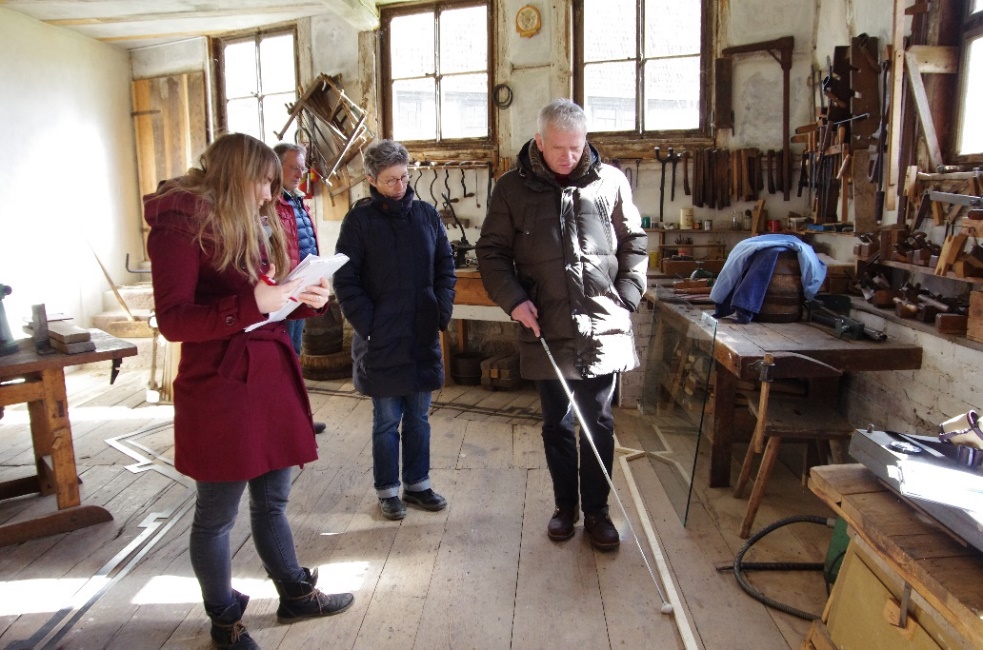 Affinity Diagramm und Auswertung
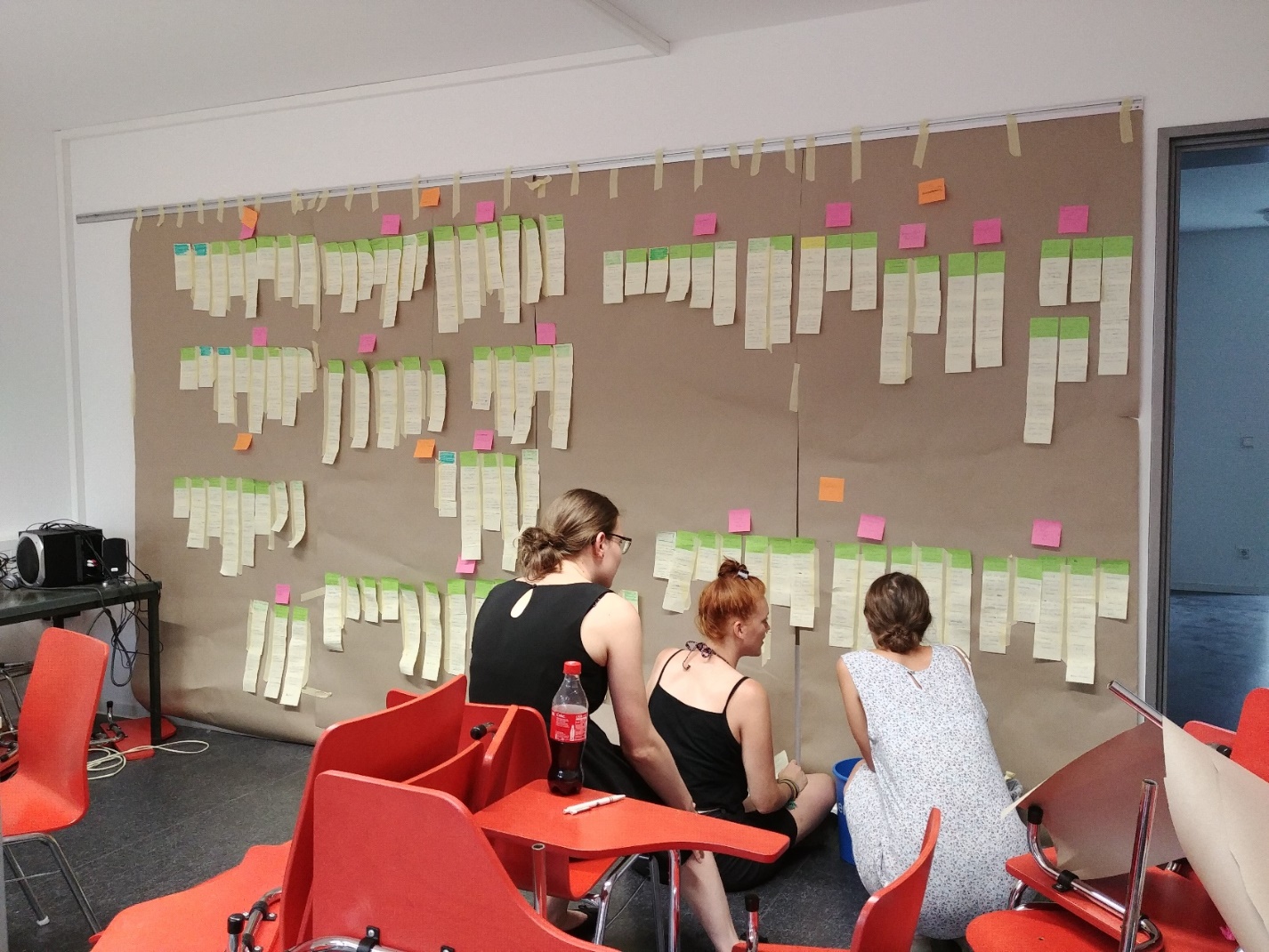 Kategorien

	Gruppen

	Zusammenfassungen

	Aussagen, 	Beobachtungen
Stärken
Flexibel einsetzbar
Betroffene als Experten für Optimierung 
Live erlebte Beobachtungen
Liefert ungeheure Datenmenge
Aussagen und Beobachtungen sind kontextbasiert
Nonverbale Kommunikation fließt ein
Ergebnisse sofort nutzbar